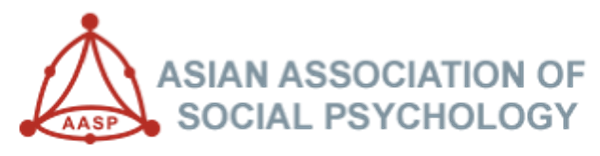 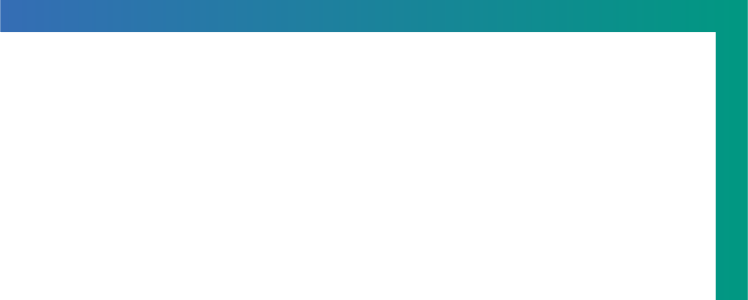 AASP 2021 Conference
All posters must be in English.
Be sure to include the following structure: 
Title part – Poster title, authors’ names & affiliations, e-mail address of the presenter or the corresponding author
Introduction 
Methodology
Results
Conclusion
Key references
The minimum font size is 10, but if you have extra space, you can increase the font size until the space is full.
Please keep the text within gutter guides. If you want to hide guides, click [View] - uncheck [Guides]
Please do NOT use any copyrighted materials without permission or content that should not be shared in public. Please check “Copyright Policy” and “Presenter Guideline on How to Use Copyrighted Material” included in the Presenters Guideline.
[Speaker Notes: All posters must be in English.
Be sure to include recommended structure: 
Title part: Poster title, authors’ names & affiliations, e-mail addresses of the presenter or corresponding author
Introduction 
Methodology
Results
Conclusion
Key references
Do not drop below font size 10, but if you have extra space, increase the font size until the space is full.
Be recommended to keep the text within gutter guides. If you want to hide guides, click [View] - uncheck [Guides]
Do not use copyrighted materials without permission or content that should not be shared in public. Please check for the Copyright Policy and the “Presenter Guideline on How to Use Copyrighted Material” in the Presenters Guideline.]